Аль-Фараби атындағы Қазақ Ұлттық университетіФизика техникалық факультетіМатериалтану және жаңа материалдар технологиясы
Радиациялық материалтану



Мархабаева А.А
Пәннің мақсаты
Радиациялық қатты дене физикасы дененің иондаушы сәулелермен әсерлесуін зерттейтін физиканың бір бөлігі. 
     Радиациялық материалтану пәнінің негізгі мақсаттары: 
     - Материалдарды радиациялық бақылаудың методикалық және ғылыми жолдары;
     - Материалдардың радиациялық бұзылуын және радиациялық тұрақтылығын зерттеу;
    - жаңа жоғары сапалы материалдарды және өнімдерді алуда радиациялық технологияларды қолдану;
    - Қорғанысты материалдар арқылы құрылғымен жұмыс жасайтын персоналды биологиялық сақтау;
    - Иондаушы сәуленің қатты денеге әсерін және машина бөлшектерінің жұмыс істеу уақытына әсерін зерттеу;
    - Радиактивті ластанумен күресу жолдарын қарастыру;
Негізгі дозиметриялық шамалар
Активтілік – белгілі уақыт аралығындағы ядролық ауысулардың саны:


Радионуклидттің массасы мен активтілігінің қатынасы:

Бөлшектің флюенсі дегеніміз бірлік аудан арқылы өтетін бөлшектердің саны:

Ионизациялық сәулелену энергиясының флюенсі:
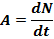 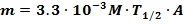 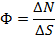 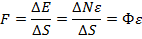 Негізгі дозиметриялық шамалар (2)
Сәулелену интенсивтілігі –бірлік уақыттағы сәулеленудің энергия ағыны:

Жұтылу дозасы –  көлемді алып тұратын сәулеленген заттың бірлік массасына кеткен энергия мөлшері. Өлшем бірлігі 1 Бк

Керма –барлық зарядталған бастапқы бөлшектердің кинетикалық энергиясының заттың массасына қатынасы
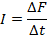 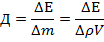 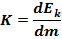 Негізгі дозиметриялық шамалар (3)
Экспозициялық доза – ауадағы фотондармен туғызылған екінші ретті электрондардың тежелуінен пайда болған бір зарядты иондар суммасының ауа массасына қатынасы

Рентген – құрғақ атмосфералық ауаның 0,001293 г (қалыпты жағдайда) арқылы өткен фотондық сәулеленудің экспозициялық дозасы:
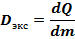 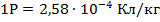 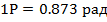 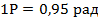 Негізгі дозиметриялық шамалар (4)
ЭСТ (энергияның сызықтық тасымалдауы) – зарядталған бөлшектің белгілі жол арасында заттың атомдарымен соқтығысып беретін энергиясының жолға қатынасы: 


Эквивалентті доза – биологиялық тері көлеміндегі иондаушы сәуленің сапа коэффицентінің жұтылу дозасына көбейтіндісі: Өлшем бірлігі Зиверт
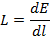 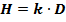 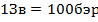 Негізгі дозиметриялық шамалар (5)
Сапалық коэффиценті мен ЛПЭ –нің эмпирикалық байланысы келесі түрде
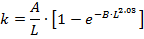 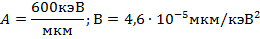 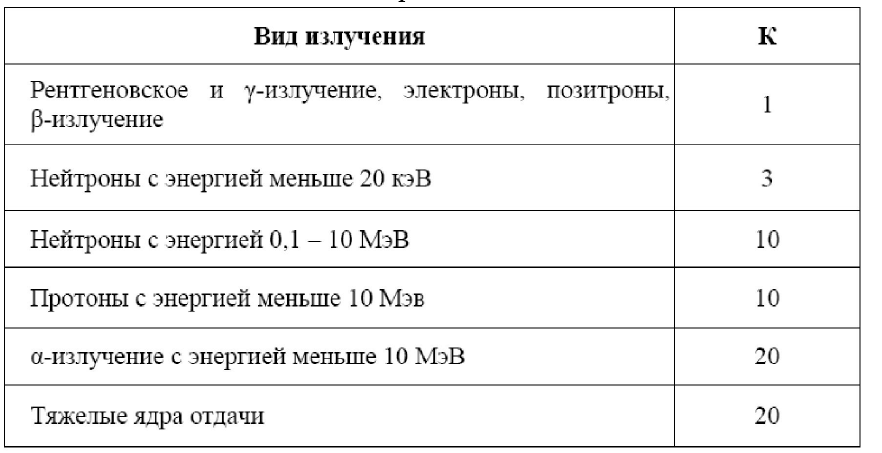 Керма тұрақтысы және керма -эквивалент
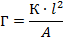 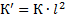 1 МКи = 3,7·1016 Бк (распадов в секунду) = 2,22·1018 распадов в минуту;
1 кКи = 3,7·1013 Бк = 2,22·1015 распадов в минуту.
1 мКи = 3,7·107 Бк = 2,22·109 распадов в минуту.
1 мкКи = 3,7·104 Бк = 2,22·106 распадов в минуту.